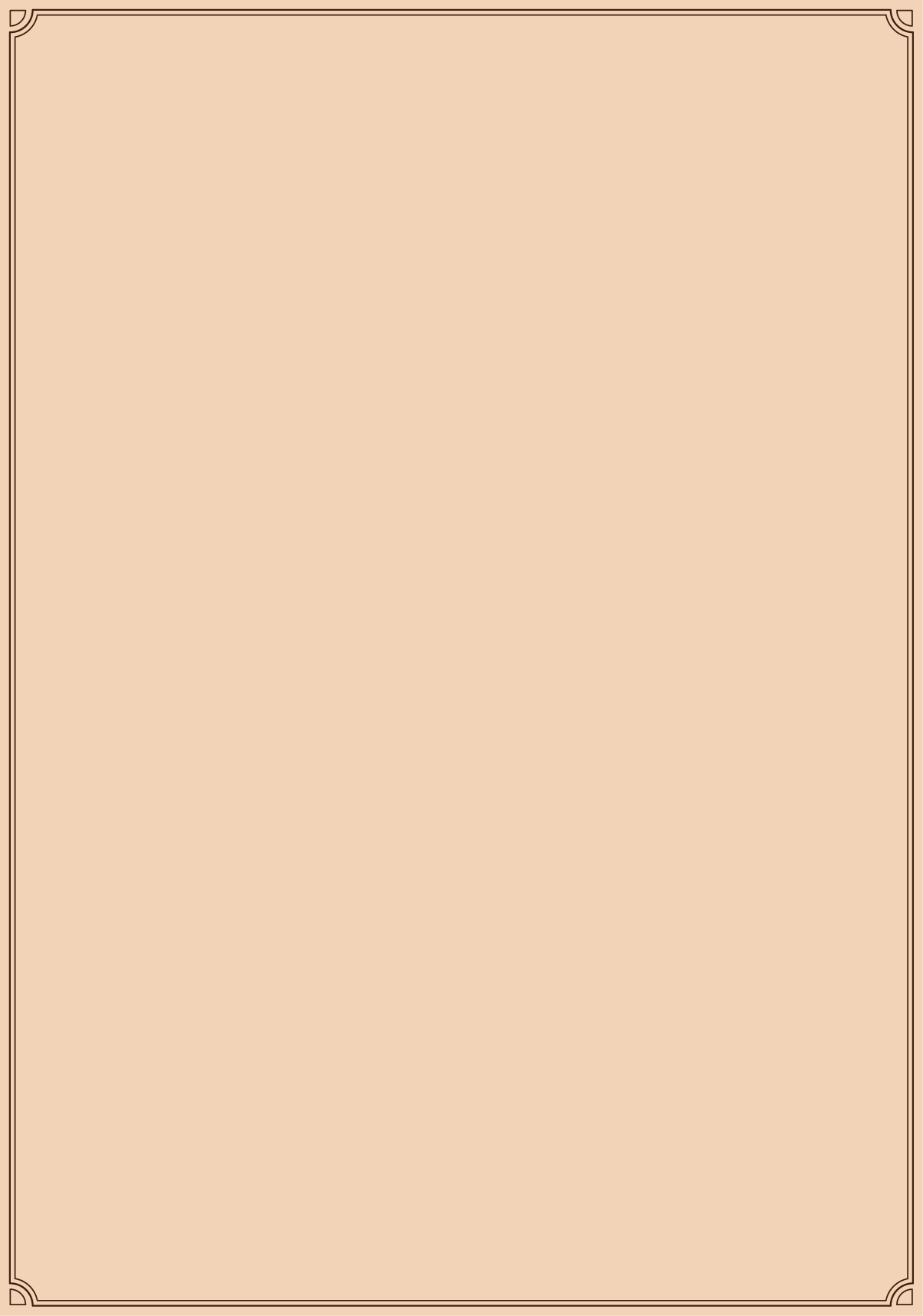 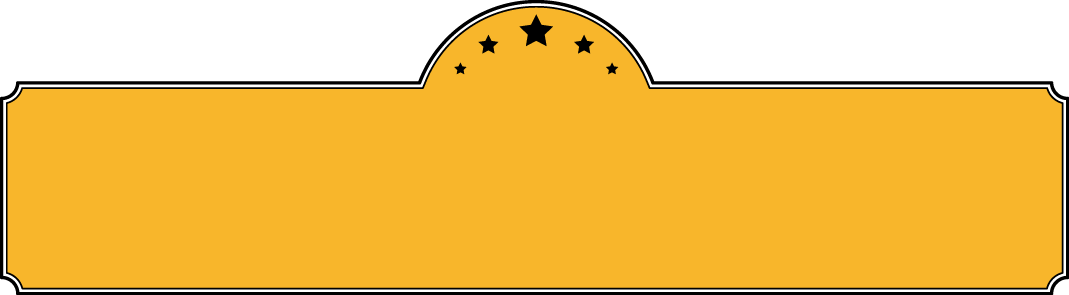 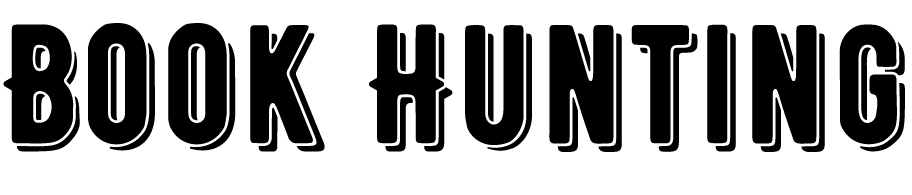 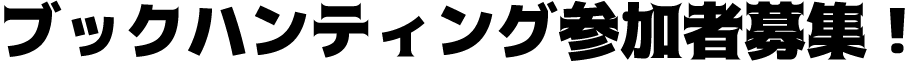 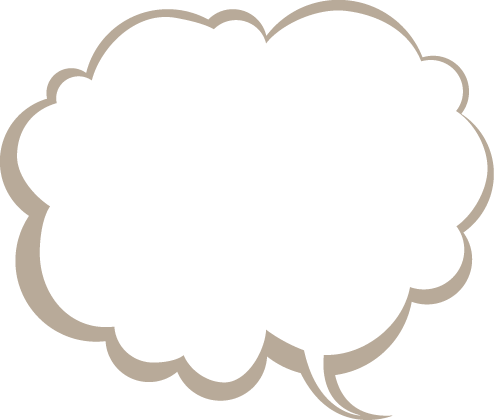 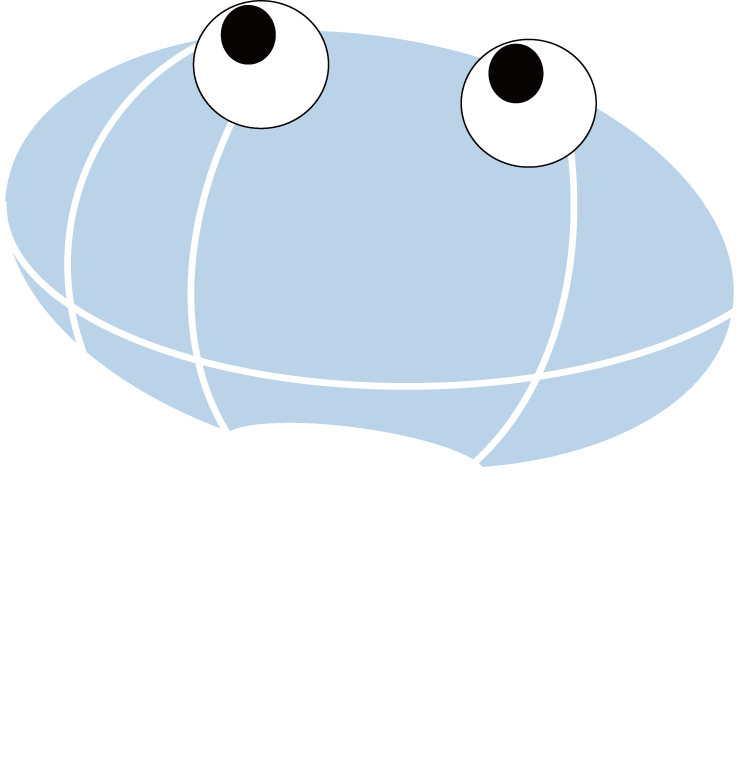 図書館に置かれる本を
選んでみませんか？
自分で読みたい本、ほかの
学生にも読んで欲しい本を
本屋さんで選ぼう！
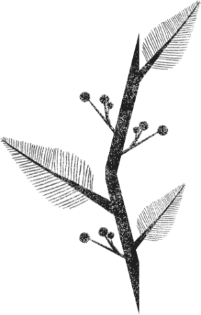 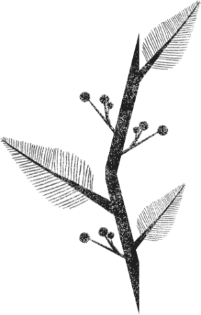 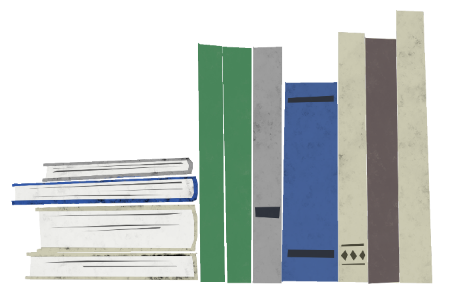 プラネットの妖精
ぷらねっとん
【開催概要】
　◆日程：　①10月11日（火）　13：30～15：00　 定員7名
　　　　　　　　　②10月13日（木）　18：30～20：00   定員7名
　　　　　　　　　③10月15日（土）　10：00～11：30　 定員7名
　◆場所：　ジュンク堂吉祥寺店（コピス吉祥寺B館7階）
＜応募条件＞　本学学部生・院生のみ応募可。参加費無料。
　　　　　　　　　　　　選んだ本のPOPを1枚以上作成すること。
＜申込期間・方法＞　9月23日（金）10：00～10月3日（月）17：00まで受付
　　　　　　　　　　　　　　　各日先着7名　＊詳細はHPでご案内いたします。
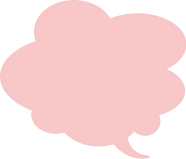 みんなの応募
待ってるよ！
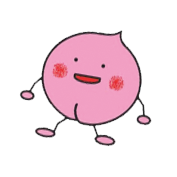 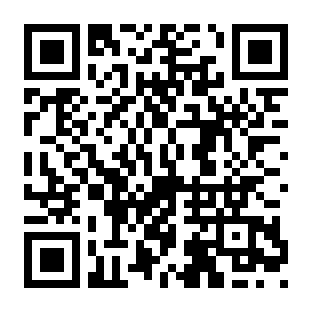 問い合わせ：成蹊大学図書館　ブックハンティング企画担当